Christmas customs in Germany
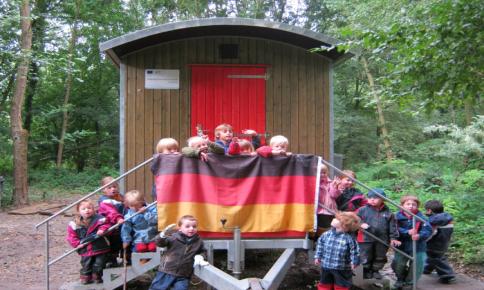 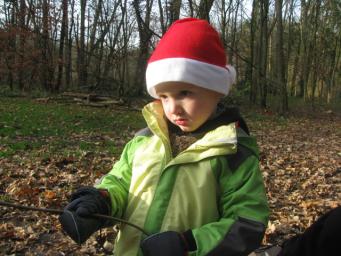 The christmas tree
Everywhere in the city, there are christmas trees. Next to the 24 december every family decorate a christmas tree at home.
The crip
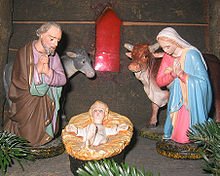 At home we decorate a crib. On the 24. december the figure of Jesus will be put into the manger. Into churches are cribs too.
Santa Claus
On the 6 of december Santa Claus will come to the children at night. The children clean their shoes and put these outside the door. Santa will put sweets inside.
Christmas singing
At schools, kindergartens, on market places into churches many childern and choirs sing christmas songs.
The „Christkind“
The “Christkind“ in Germany is a girl with an angel like costume. We meet on christmas market.
The christmas bakery
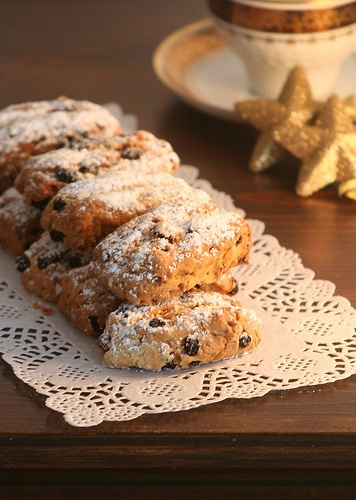 At home and at kindergarten we bake many cakes and other christmas sweets.
Our witch house
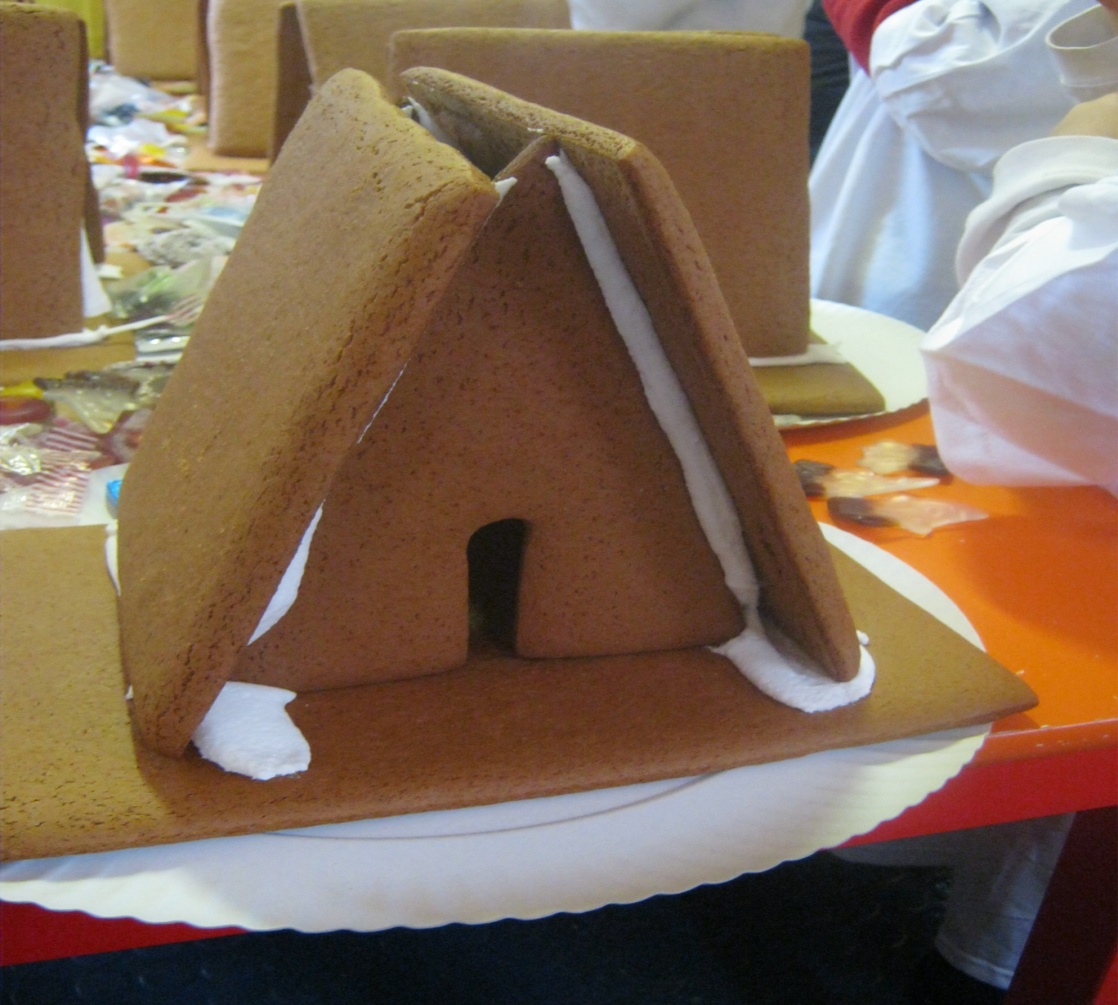 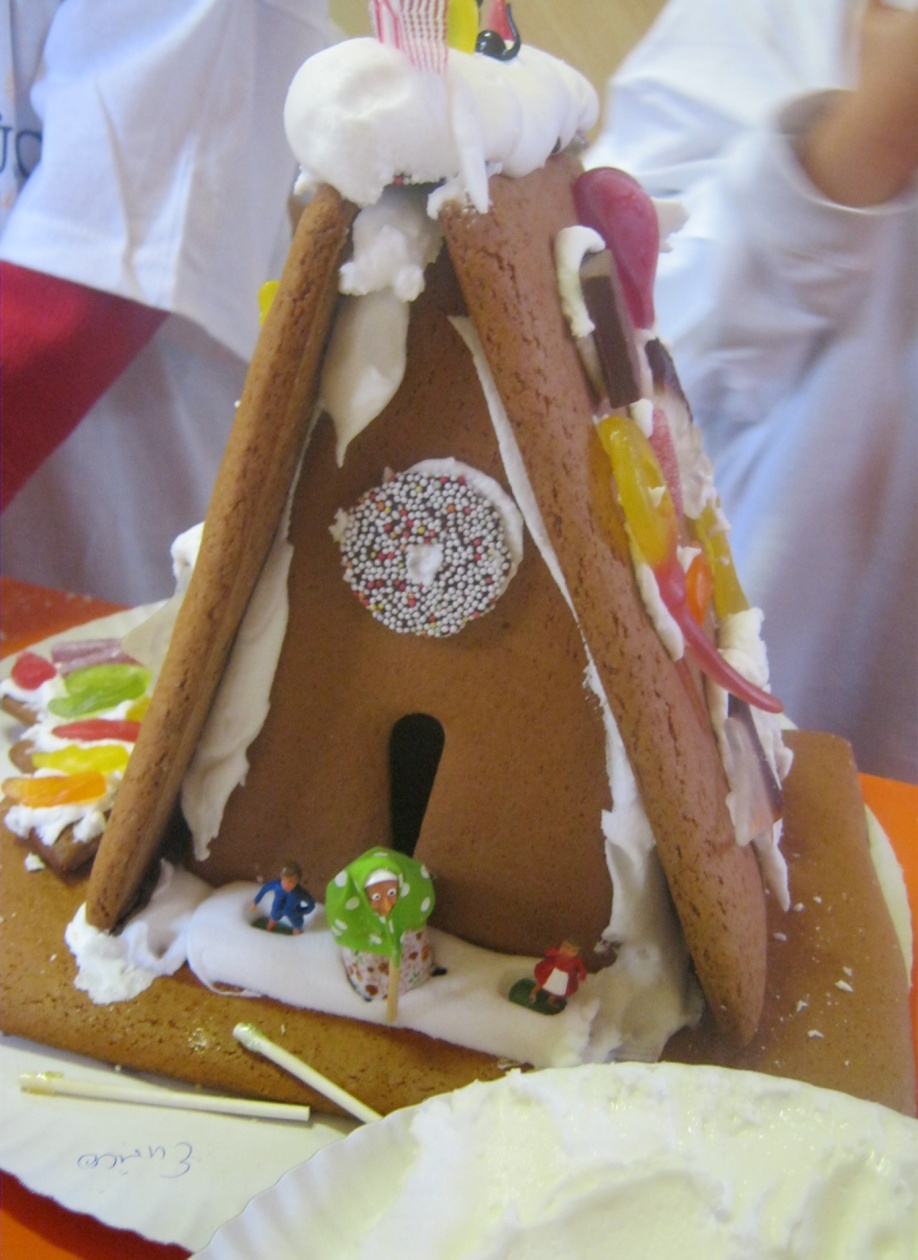